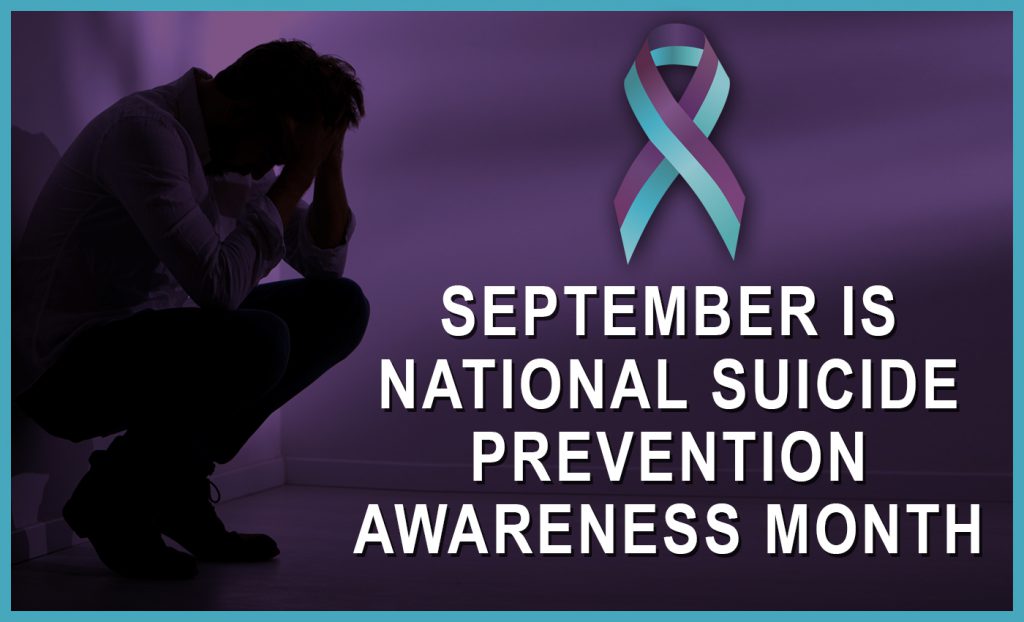  WHS COUNSELING DEPARTMENT 
Suicide doesn’t end the chances of life getting worse, it eliminates the possibility of it ever getting any better.
- Unknown
NOW IT IS YOUR TURN: Why Do You Persist?
Post a pic on social media with the hashtag #YouMatterMovement and #whsnoles throughout the month of September!
Students who use the hashtags will be entered in a drawing to receive a prize on 09/30!!
“Place your hand over your heart, can you feel it? That is called purpose. You’re alive for a reason so don’t ever give up.” – Unknown